令和７年度　第４回開業セミナー
　　　　　　　　参加者　募集
定員／2０名
開催日：2025年8月30日（土）
時　 間：13時30分～15時00分
会　 場：全日愛媛　３階・会議室
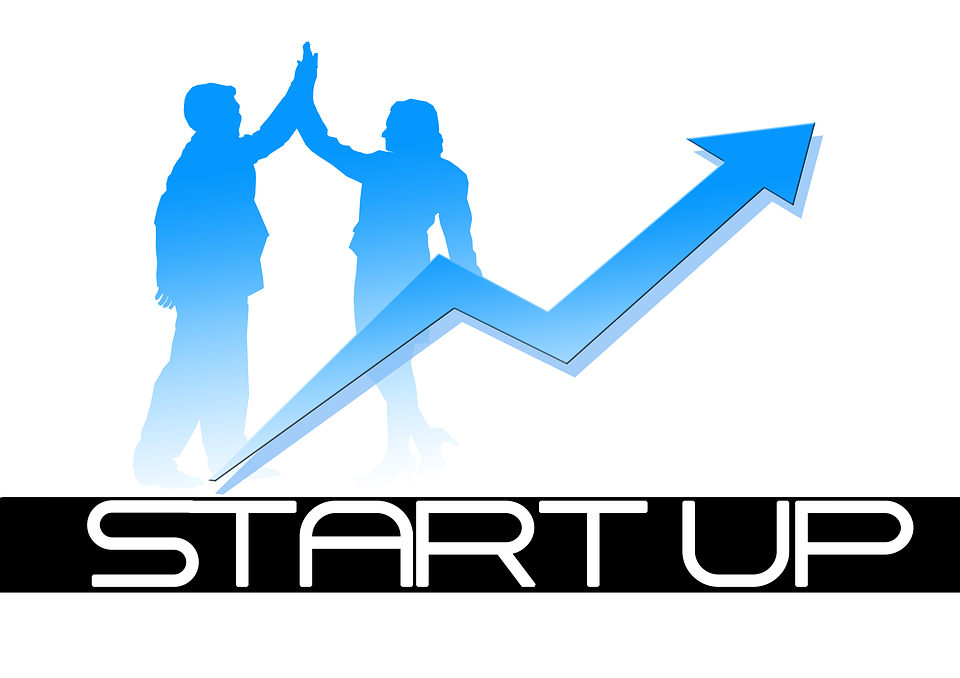 ■　　　　
　　■下記に「会社名」「お名前」「ＴＥＬ」を
　　　　ご記入の上、ＦＡＸにてお申し込みください。
ご記入の上、ＦＡＸにてお申し込みください。
ＦＡＸ：089-933-8410
申込期限　2025.5.20迄  定員になり次第〆切ります。
次回の開催は
第５回開業セミナー開催日：日程調整中です。
第６回開業セミナー開催日：日程調整中です。
公益社団法人 全日本不動産協会 愛媛県本部
事務局／担当者名　　沖野
TEL：０８９－９３３－９７８９